Superintendência de Infraestrutura Rodoviária - SUROD
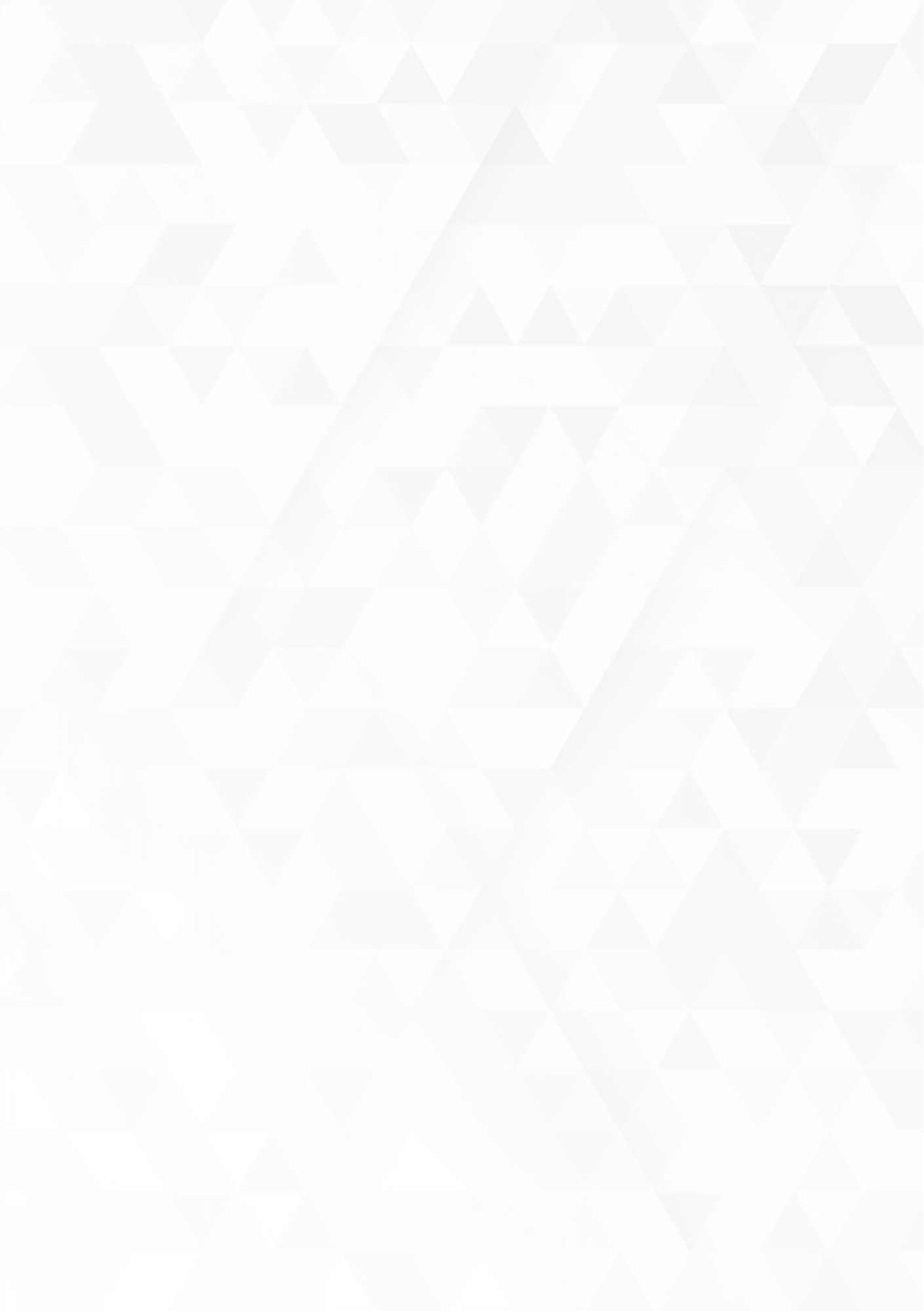 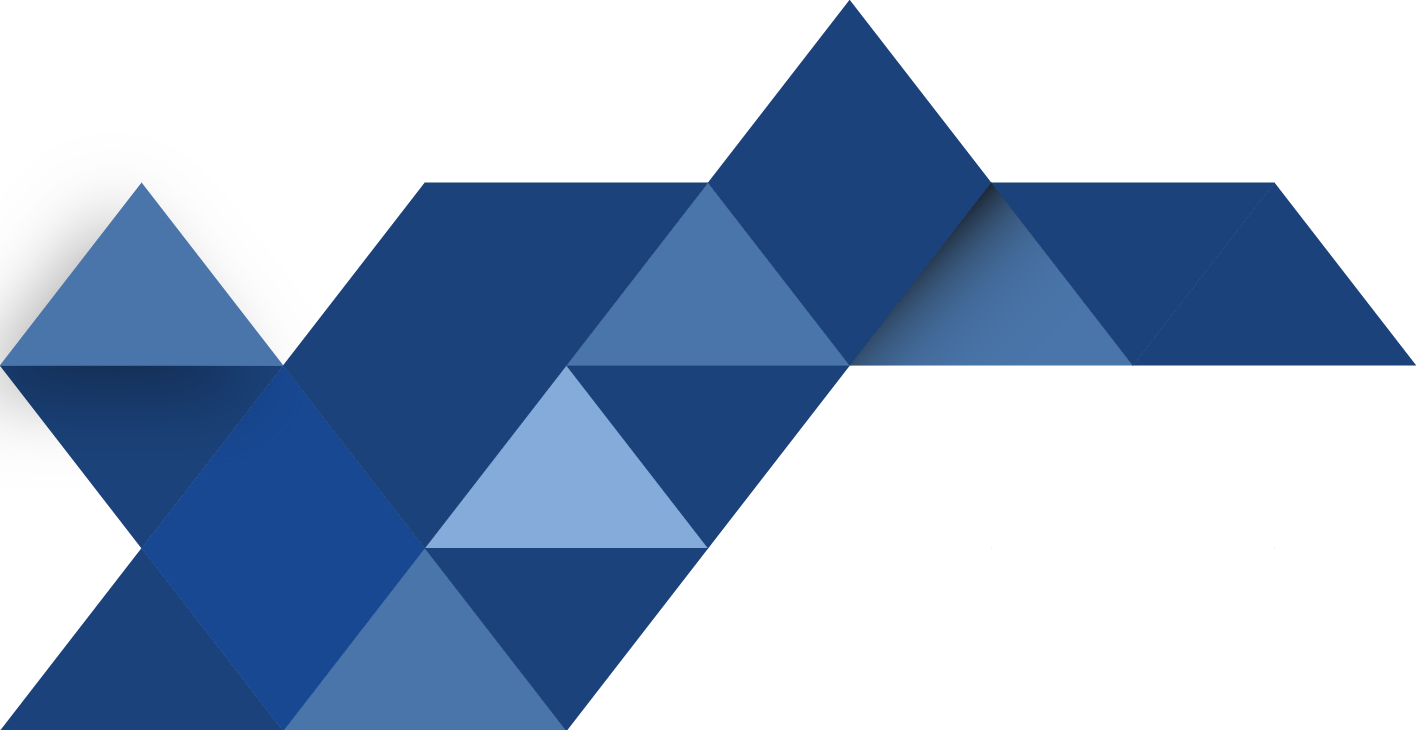 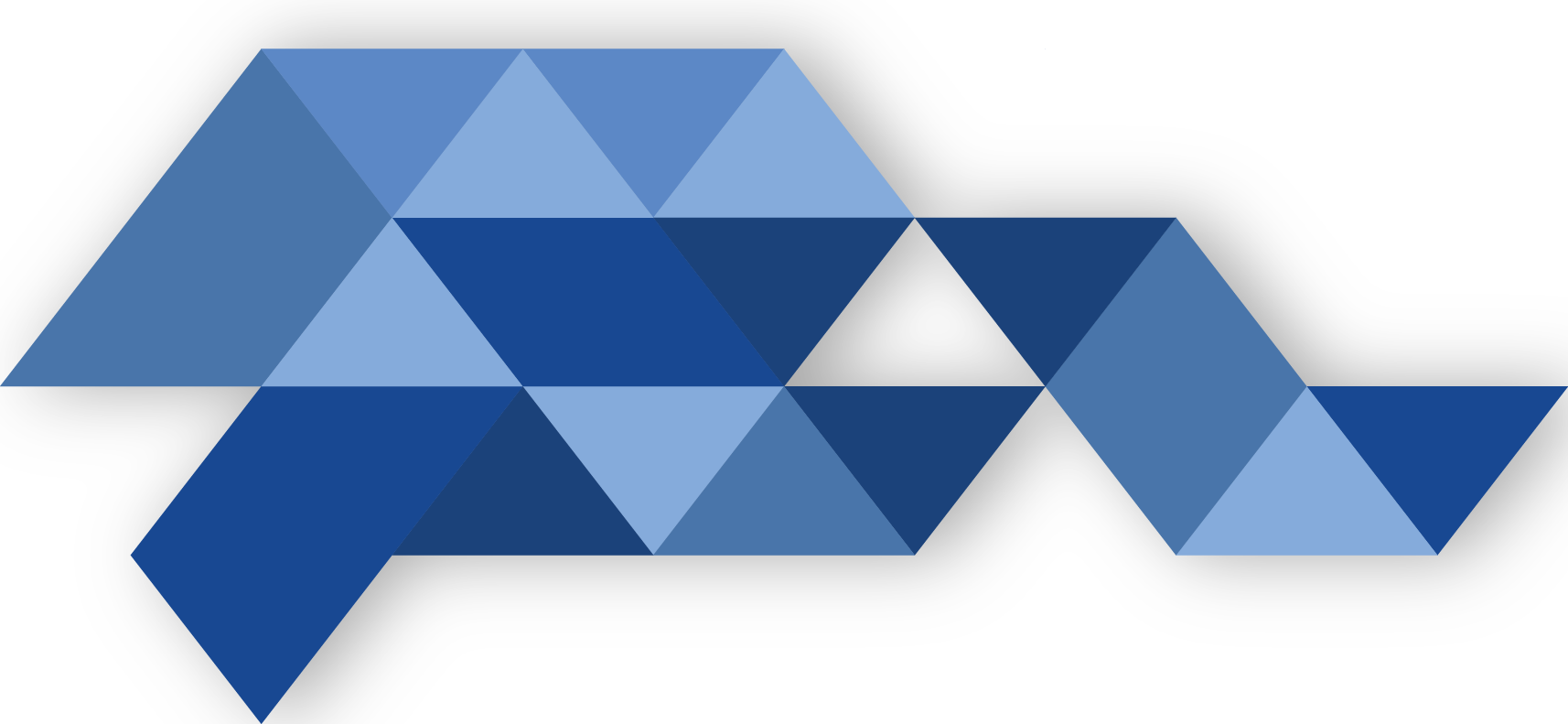 PROJETO RCR
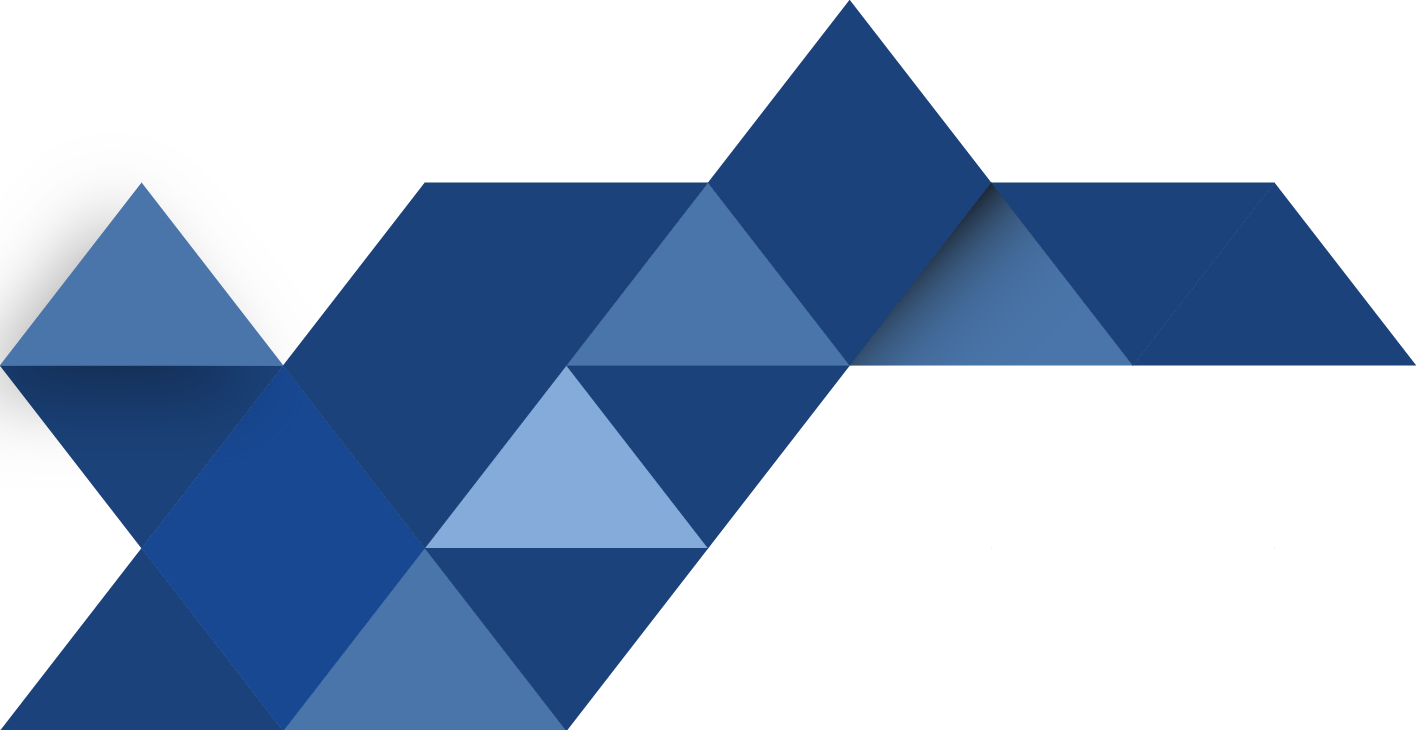 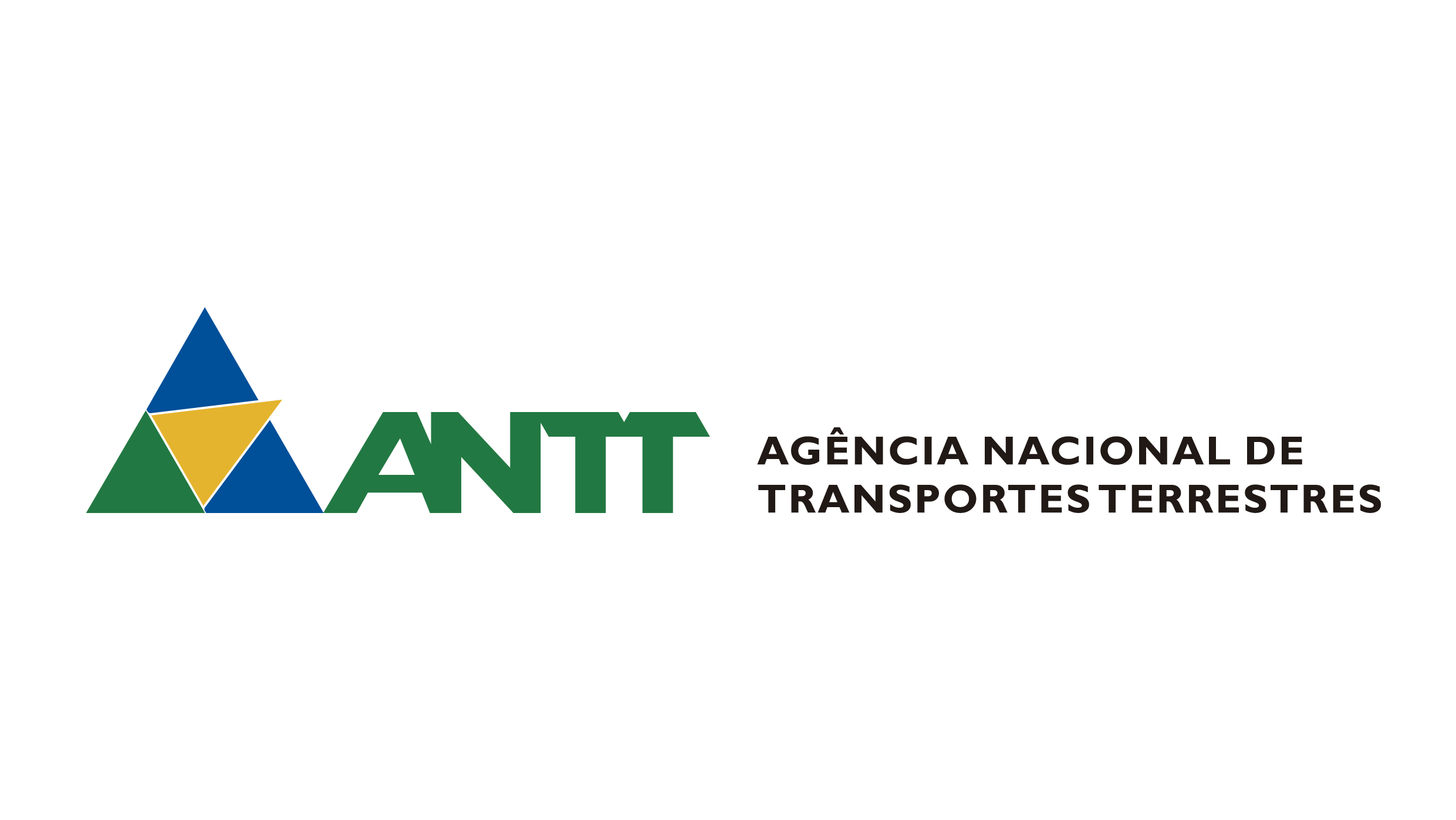 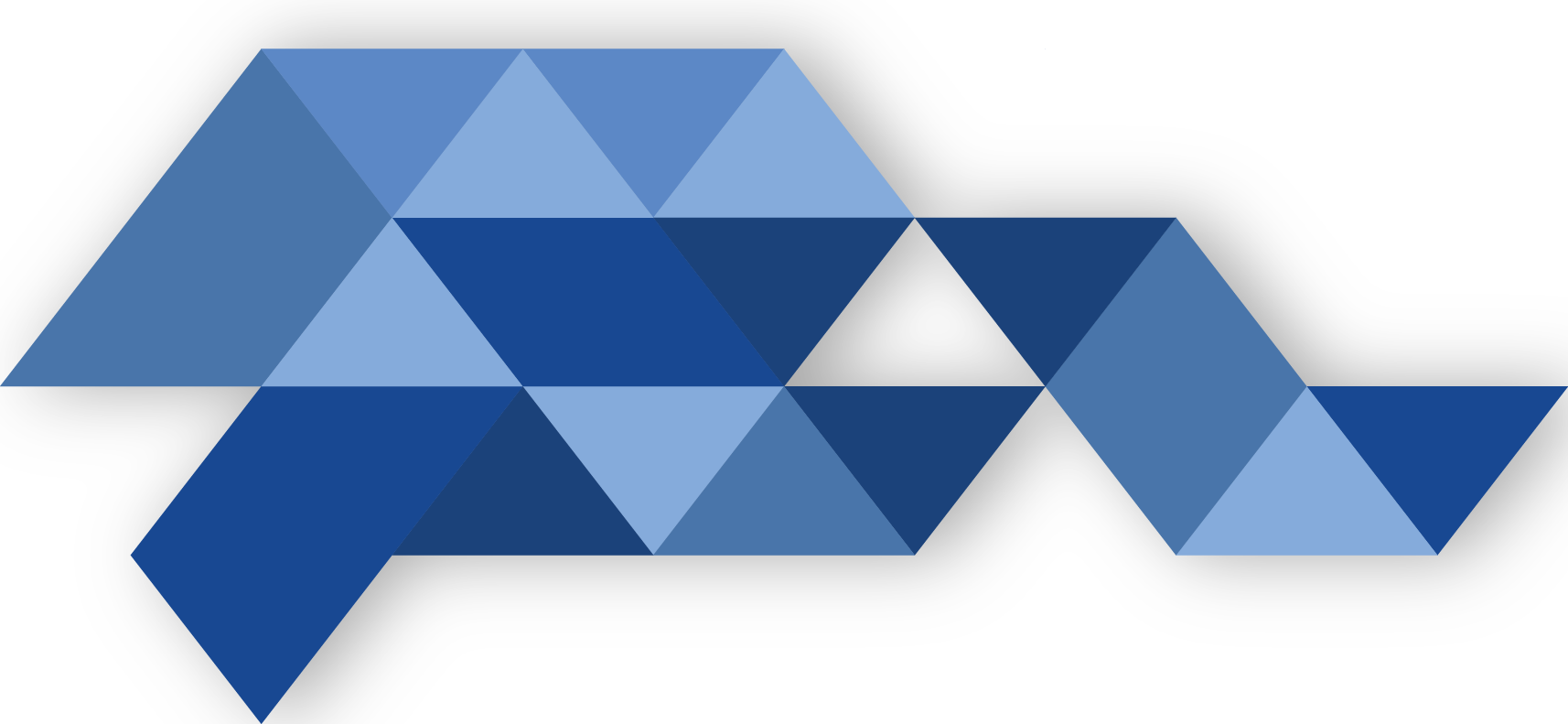 Cenário regulatório indesejado (20 anos+)
Custo regulatório
Dificuldades na regulação e fiscalização pela ANTT
Discrepância entre Contratos e Etapas

Custos de transação
Tratamento individualizado dos desafios por contrato
Profusão de normas

Rigidez do regime contratual
Dificuldade de implementação de inovações

Gargalos para malha futura
Novos contratos cada vez mais complexos
Pipeline de projetos
Diretrizes Projeto Regulamento Concessões Rodoviárias
Resolução da Diretoria 
Aprovação de ato normativo pelo Colegiado – Marco Regulatório

Transparência e participação
Audiências e consultas públicas, reuniões participativas

Revisão dos incentivos
Prestação do serviço ao usuário-consumidor, execução do contrato, 
atratividade do parceiro privado, facilitar obtenção de receitas não tarifárias

Redução do custo regulatório e dos custos de transação
Desburocratização de procedimentos e implementação de sistemas
Redução fardo contratual e regulatório

Revisibilidade horizontal e permeabilidade a inovações
Revisões aplicáveis a todas as concessões, incremento de novas tecnologias
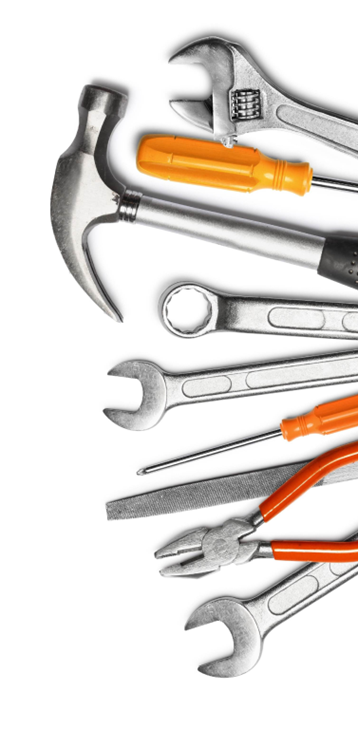 Reforma Regulatória (RCR): 5 fases
RCR1: diretrizes gerais
Interpretação das normas e contratos, transparência, classificação, direitos dos usuários

RCR2: bens, obras e serviços
Bens reversíveis, estudos, projetos e orçamentos (projeto de interesse de terceiros), execução obras, inspeção acreditada 

RCR3: gestão econômico-financeira
Revisões, garantias, fatores tarifários, receitas não-tarifárias e free flow.

RCR4: fiscalização e penalidades
Fiscalização inteligente e responsiva, TRO, SIFAMA, dosimetria

RCR5: encerramento da concessão
Critérios para relicitação e caducidade, transição operacional, indenização
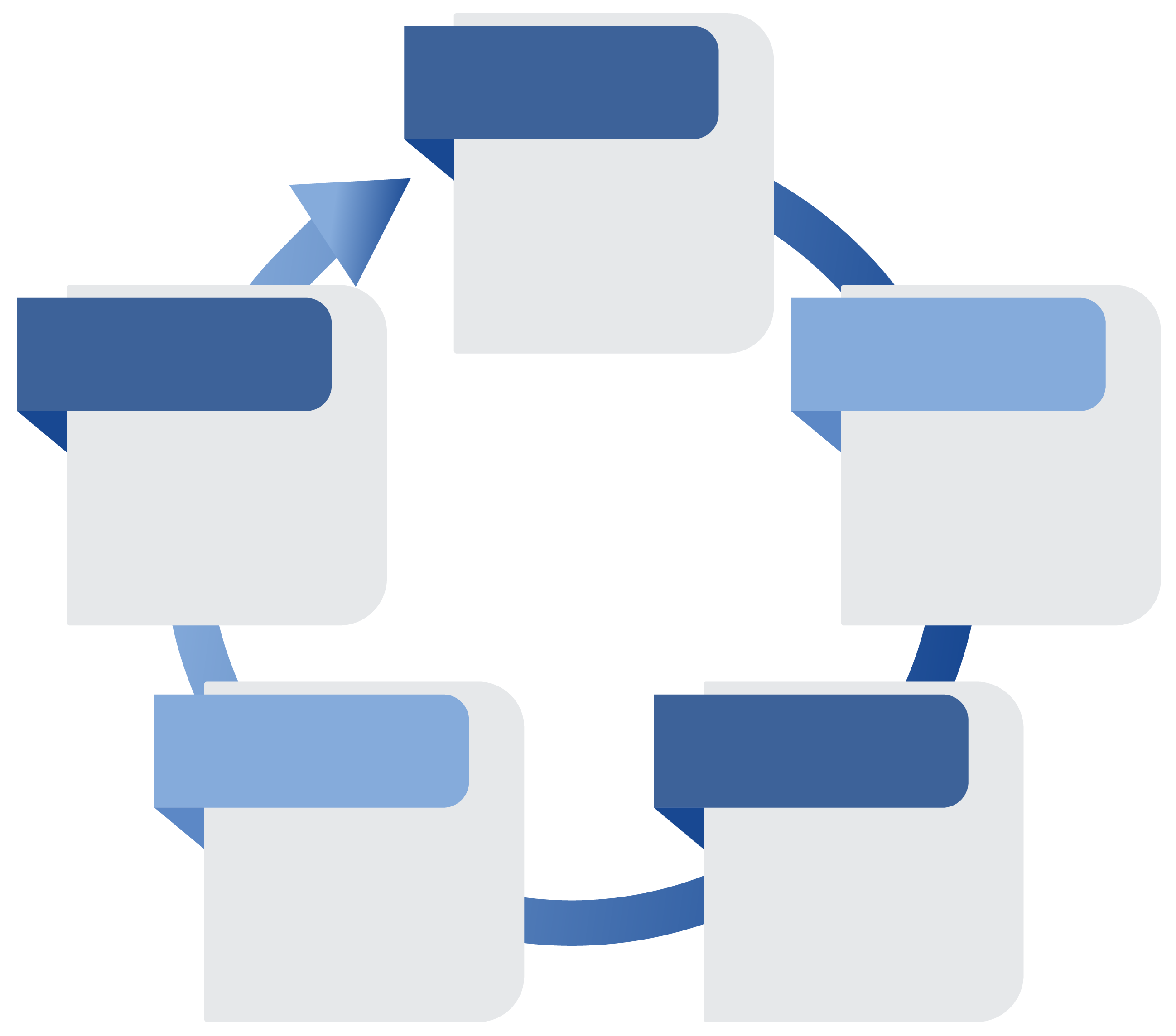 RCR 1
Disposições Gerais
Aprovada Resolução 5950/2021
RCR 5
Encerramento
RCR 2
Bens, Obras e Serviços
Consulta Interna
Aprovada Resolução 6.000/2022
RCR 3
Econômico-Financeiro
RCR 4
Fiscalização e Penas
RP 06/2022
AP 4/2023
RCR 1 – O início da caminhada
Estruturação da  Norma
Estabelecer disposições gerais aplicáveis a todas as concessões e direitos dos Usuários
Reestruturação do Marco Regulatório Setorial para migrar de modelo estritamente contratual para normativo – Regulamento de Concessões Rodoviárias (1ª Etapa)
RCR 1 – Atenção aos usuários consumidores
Serviço de atendimento presencial, telefônico e eletrônico de usuários e resolução própria (revisão)
As 24 Concessões Federais estão no Consumidor.gov.br
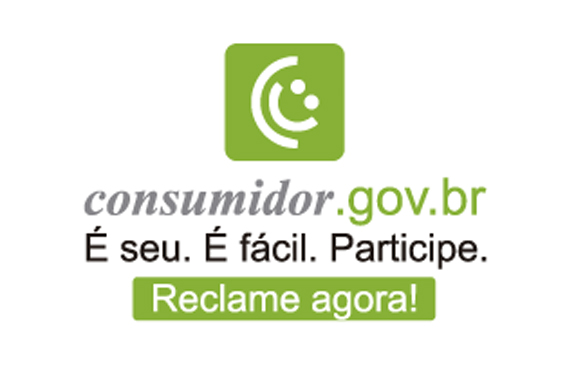 Novo Decreto do SAC (nº 11.034,05/04/2022)
Diversas canais integrados
Efetividade e indicadores
RCR 2 – Bens, Obras e Serviços
Estruturação do RCR2
2ª. Parte do Regulamento de Concessões Rodoviárias (RCR2)
Alinhamento do tratamento dos bens da concessão, fluxos de apresentação de projetos para obras e serviços, execução da concessão e operações rodoviárias (fluxo da indústria).
RCR 3 – Equilíbrio Econômico-Financeiro
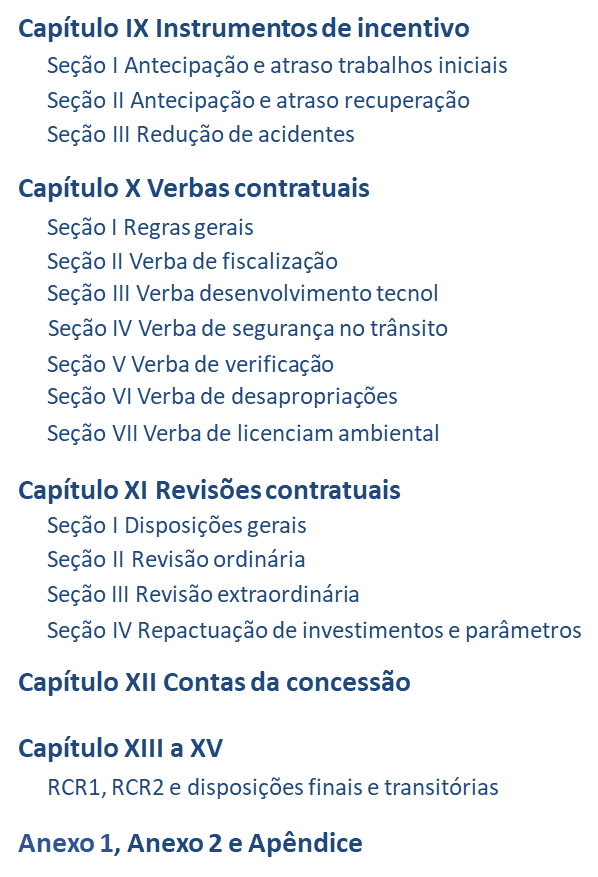 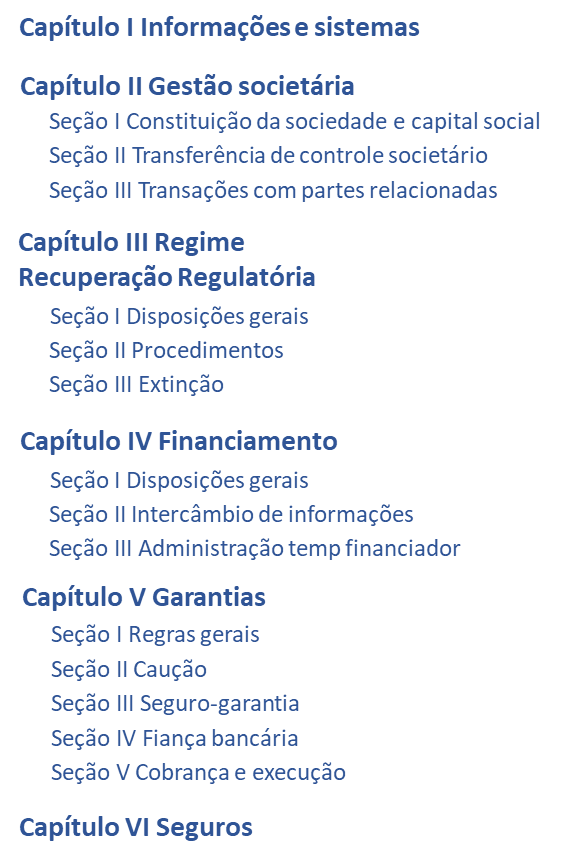 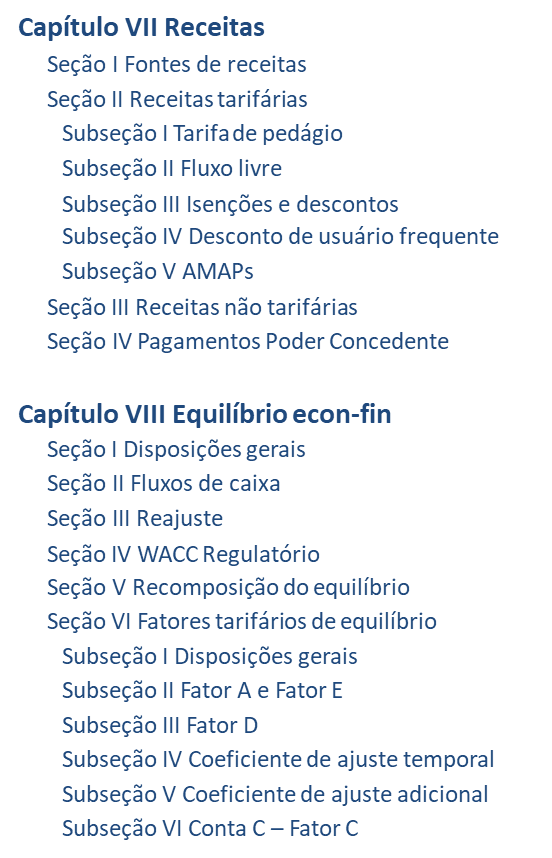 RCR 3 – Equilíbrio Econômico-Financeiro
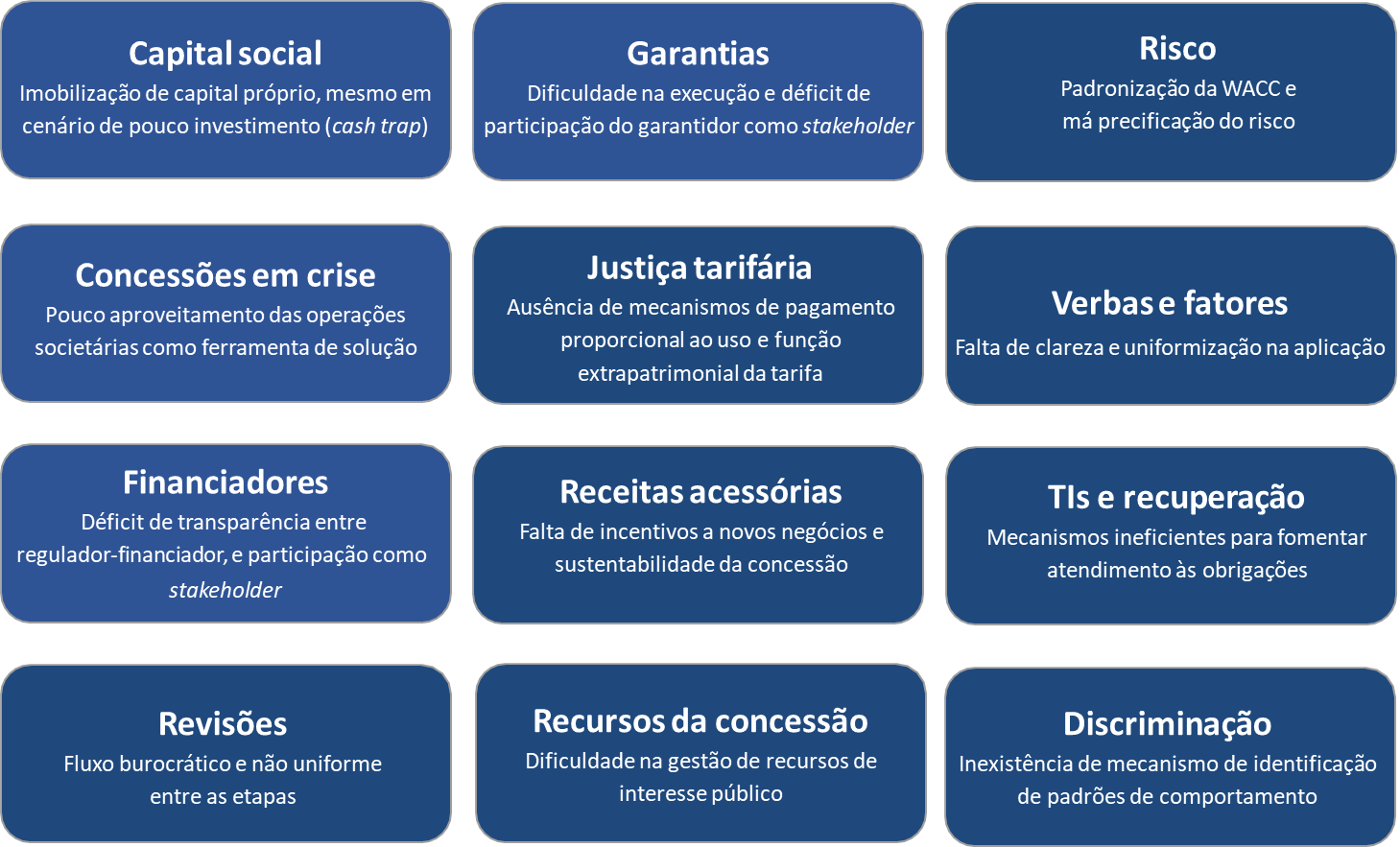 RCR 4 – Fiscalização e Penalização
Estruturação do RCR4
4ª. Parte do Regulamento de Concessões Rodoviárias (RCR4)
Construção de fluxos de fiscalização e penalizações inteligentes, fundamentados no perfil atitudinal das concessionárias
RCR 5 – Encerramento contratual
Estruturação do RCR5
5ª. Parte do Regulamento de Concessões Rodoviárias (RCR5)
Procedimentos para o encerramento da relação contratual, relicitação, arbitragem e dispute board
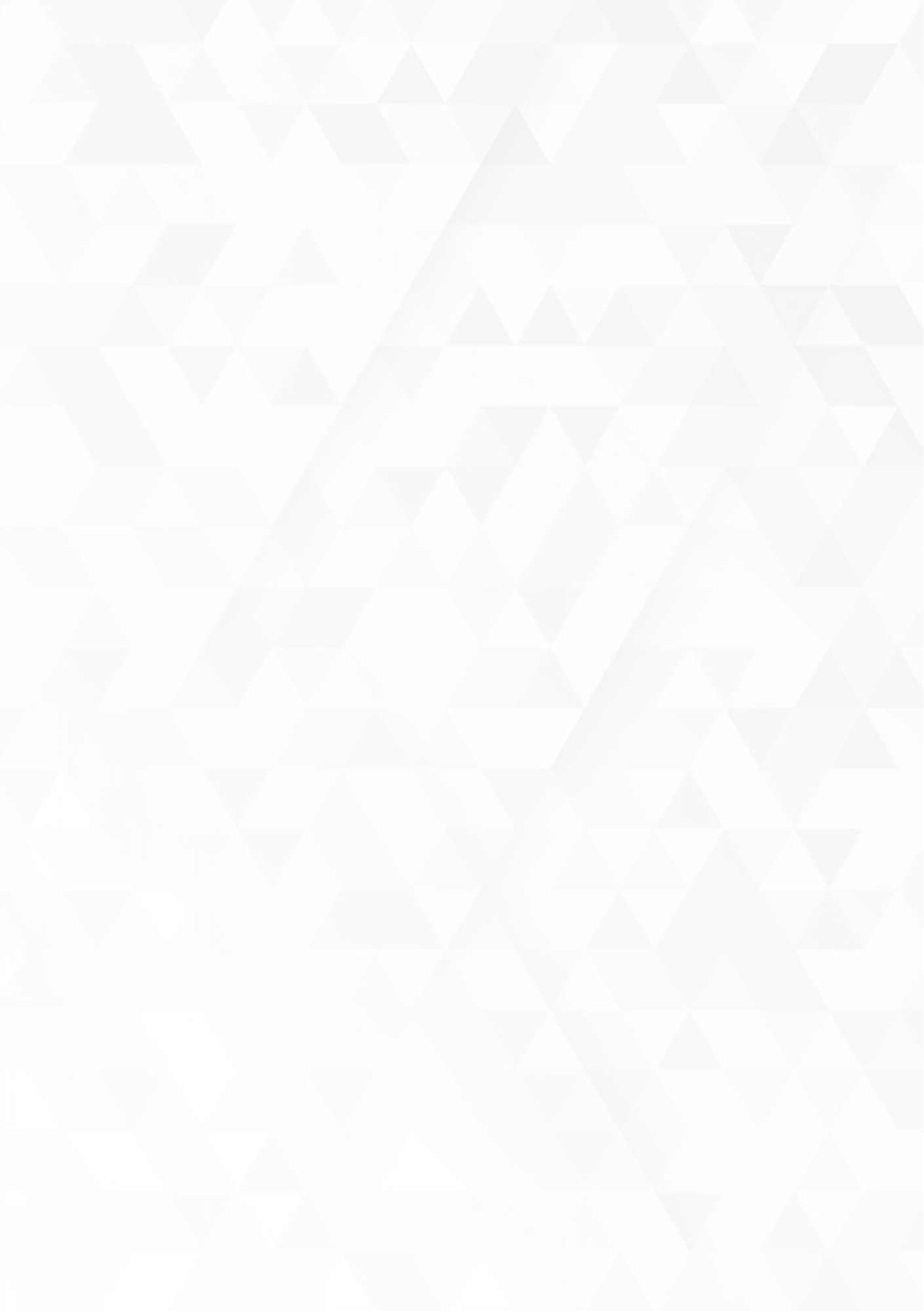 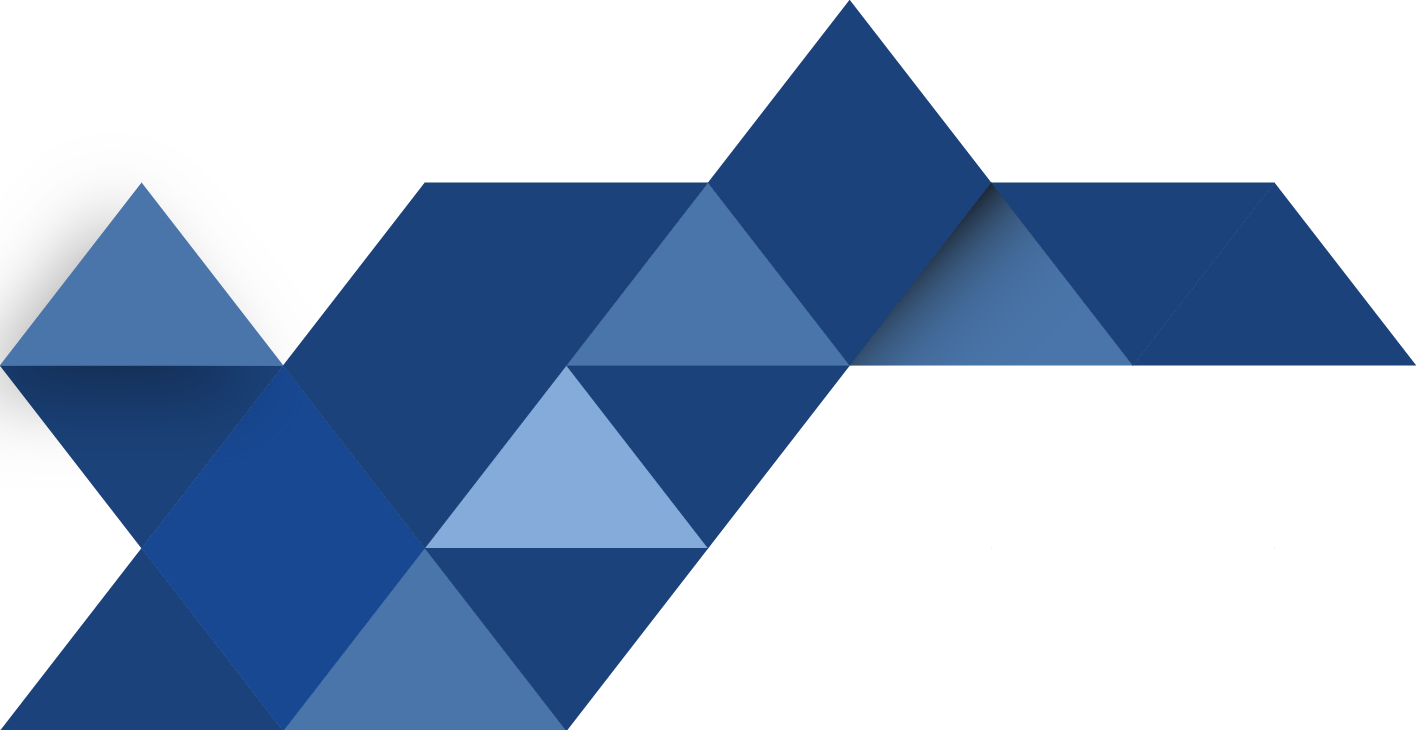 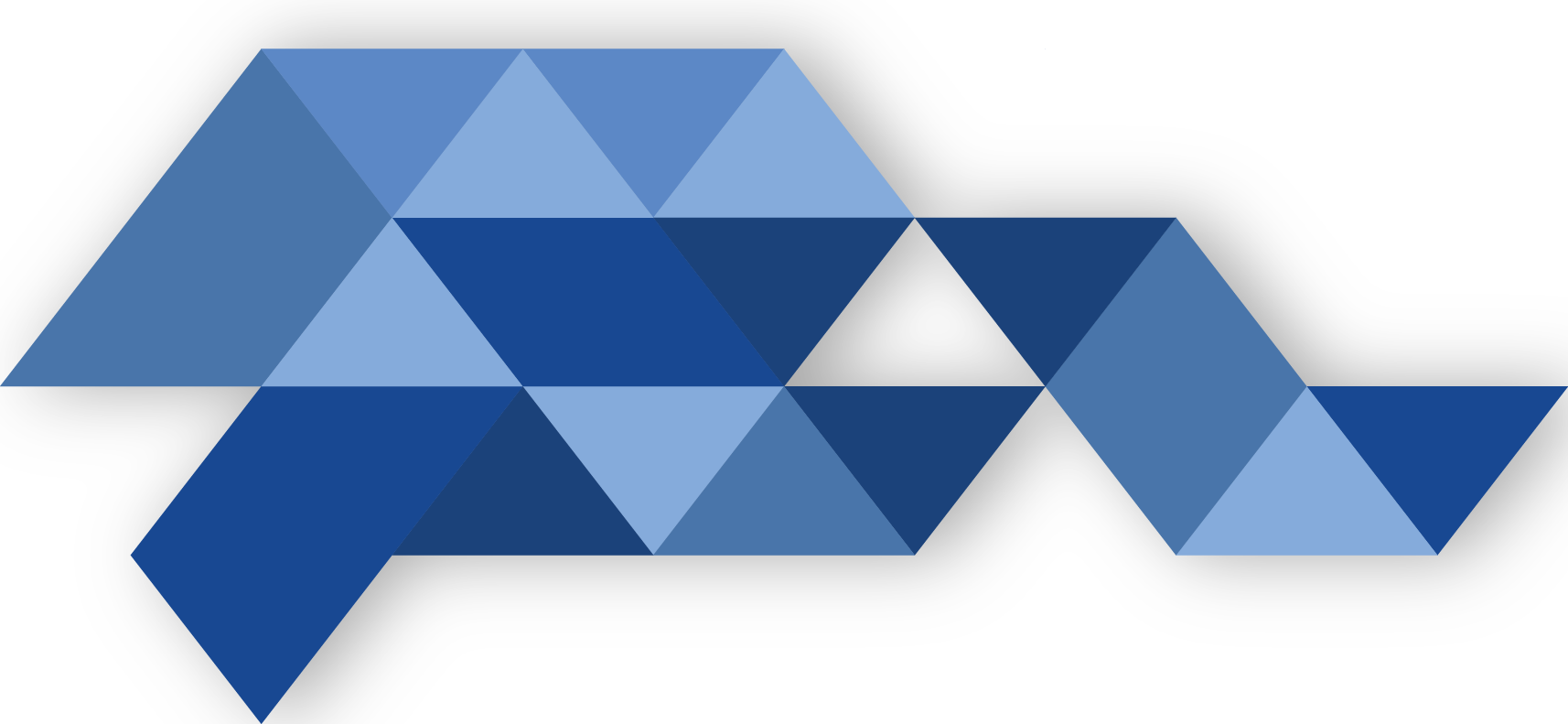 Free Flow Sandbox
Avanços com o MLFF nas concessões federais
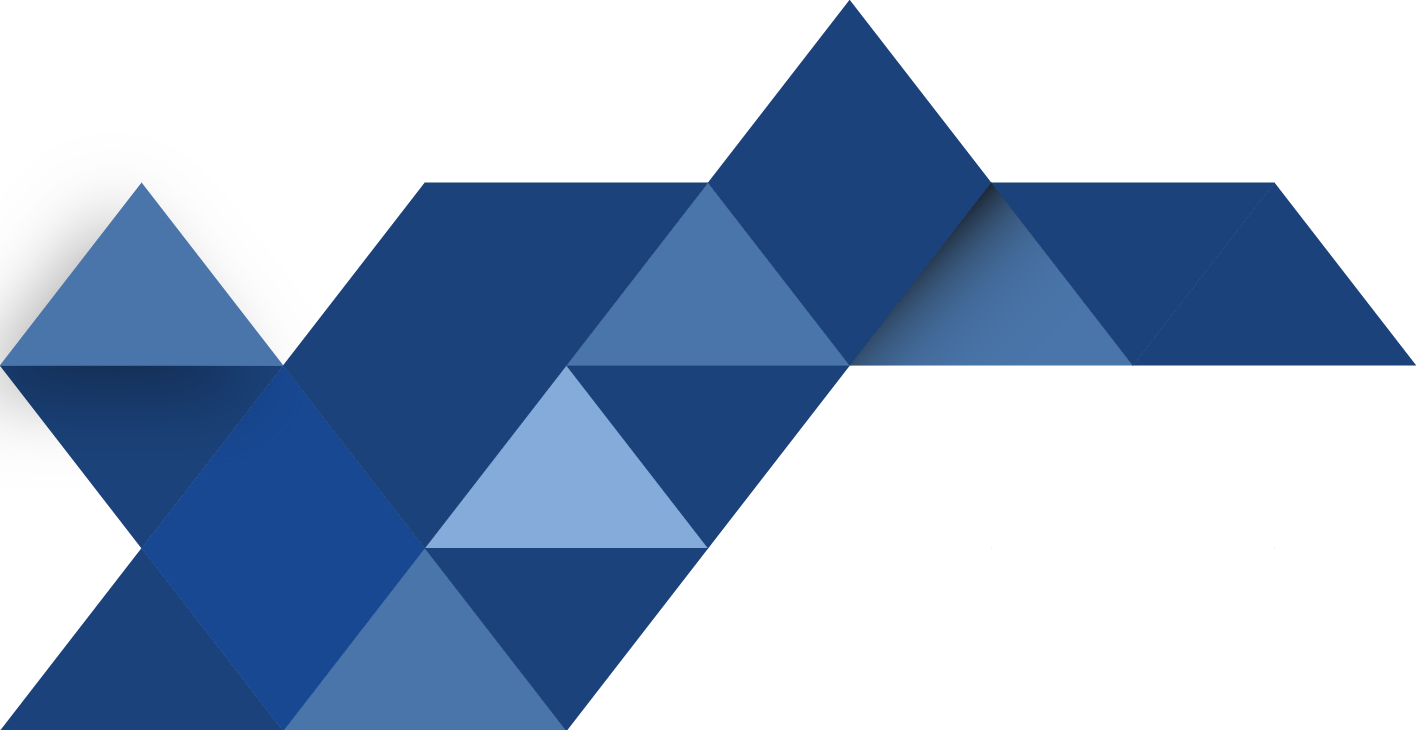 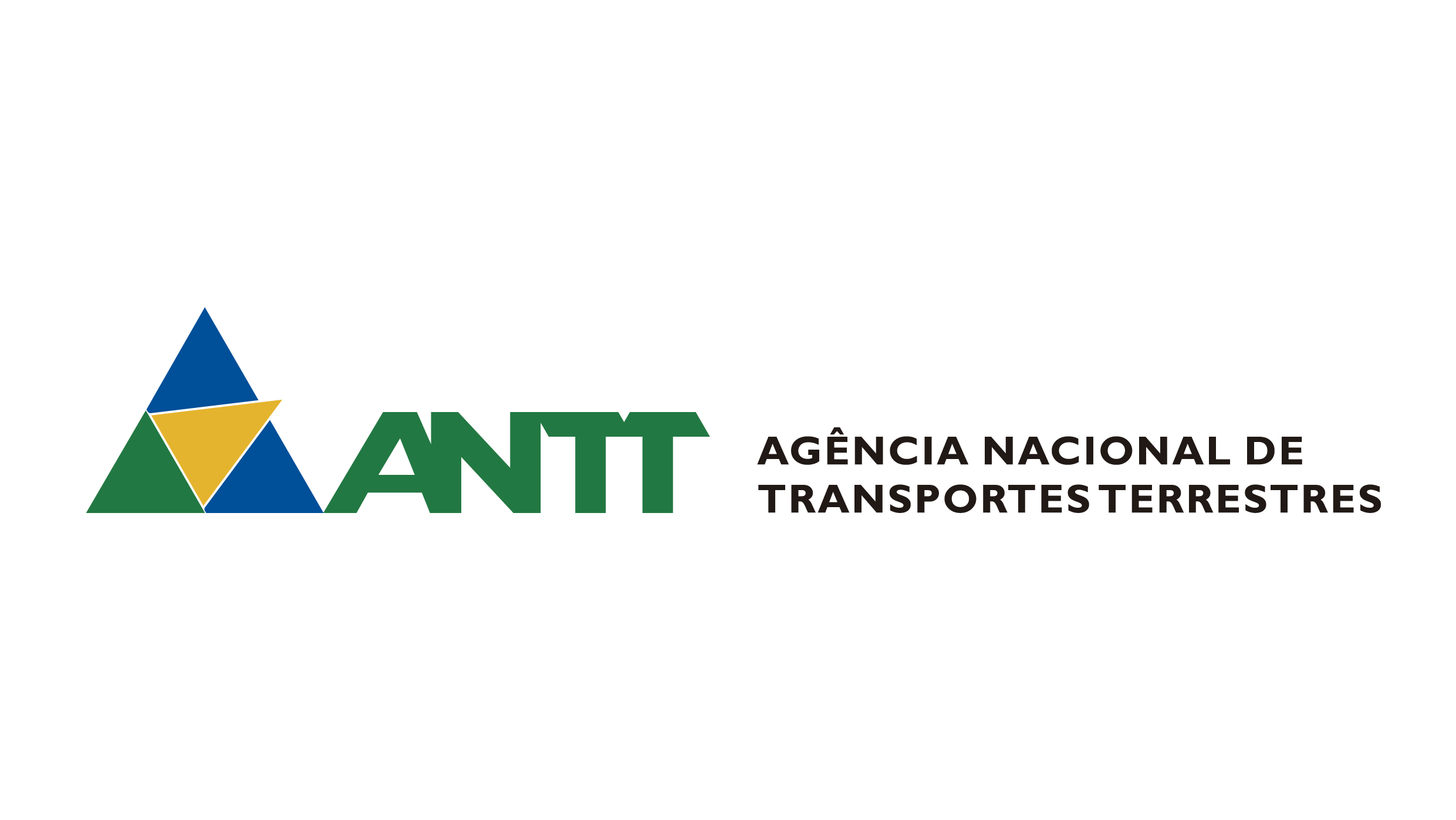 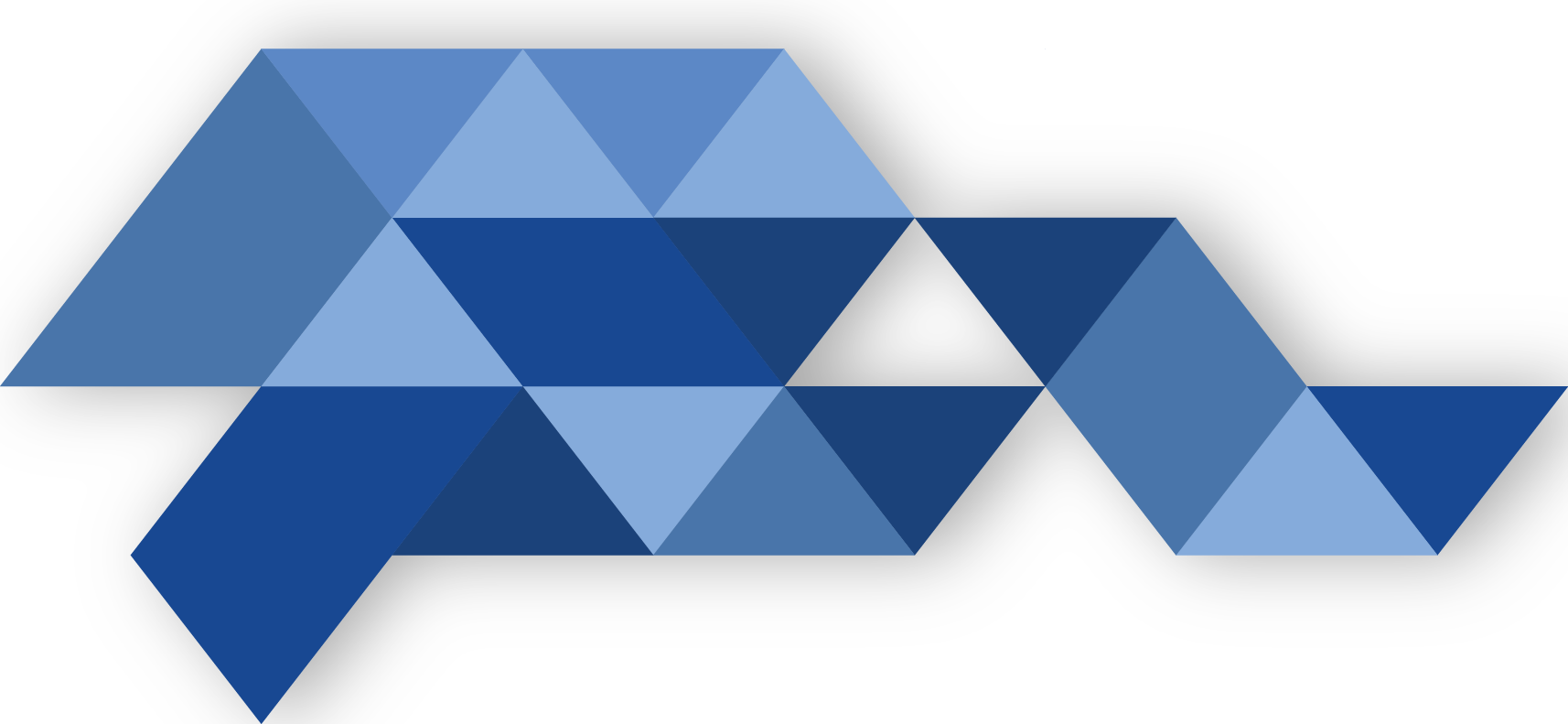 Atualmente o processo se encontra em análise técnica na GEGEF e GECON.
Teste Free Flow - Sandbox
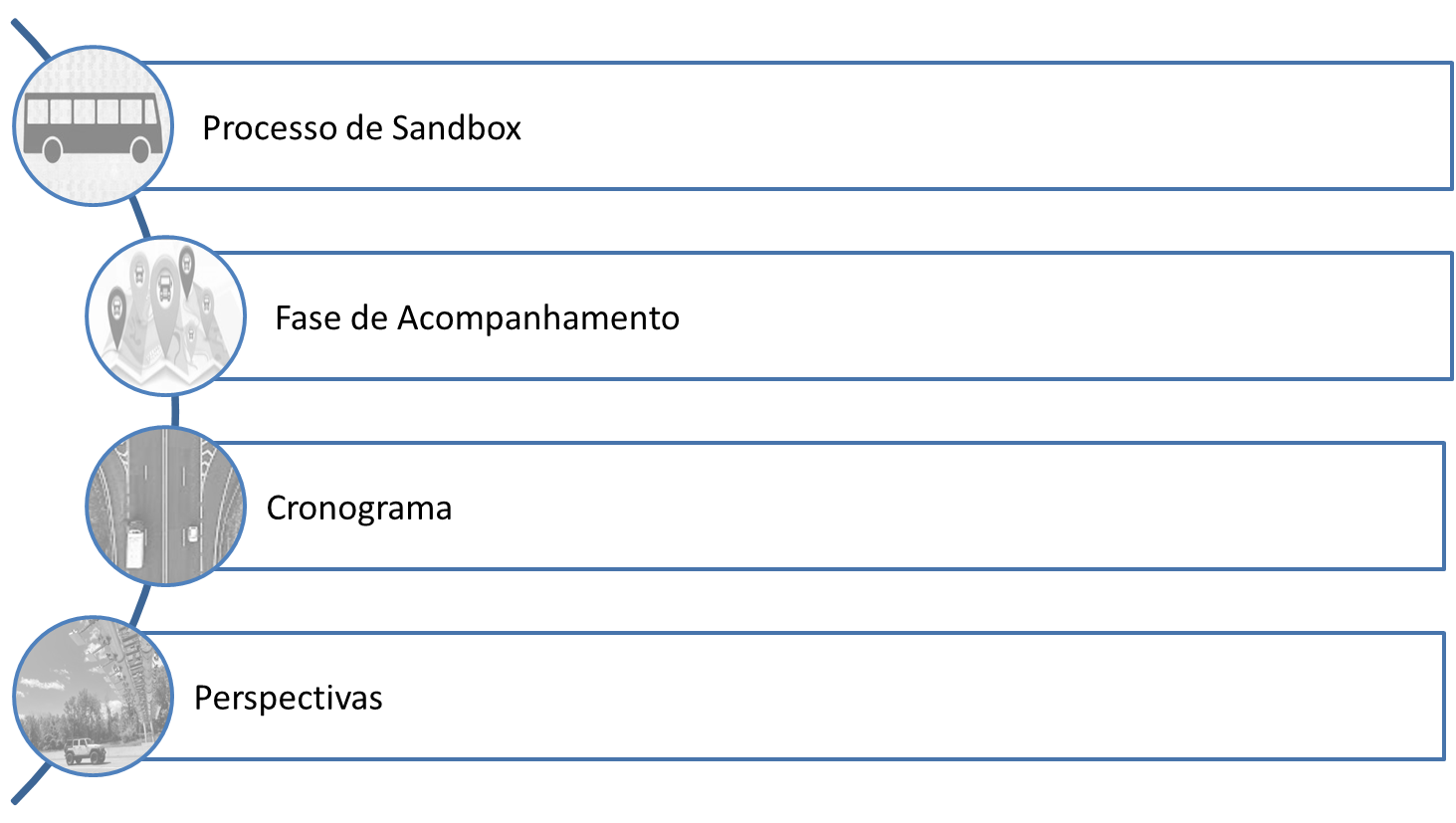 Free Flow Sandbox
Proposta Implantação do Free Flow na BR-101 (solução alternativa à praça)

“Promover a antecipação e oportunidade de planejar, implementar e testar o funcionamento e resultados de processos determinantes para a implantação e operação do Free Flow.”

Macro Ações:

Avaliar e implementar os elementos necessários para a realização do teste (1ª. Fase)

Verificar resultados e a suficiência/modelo para substituição definitiva das praças ou reversão (2ª. Fase)
Multi-Lane Free Flow
Sistema de livre passagem

Meio de pagamento automático da tarifa de pedágio

Modelo mais justo, pois permite aproximar-se da cobrança quilométrica

Vantagens: melhor fluxo, reduz acidentes e poluição, elimina movimentação de valores, aprimora a experiência do usuário

Risco: controle das evasões – a ser mitigada pelas regras contratuais e regulação

Presente em diversos países: Chile, Equador, Colômbia, EUA (vários estados), Dinamarca, Suécia, Inglaterra, Austrália, Nova Zelândia etc.
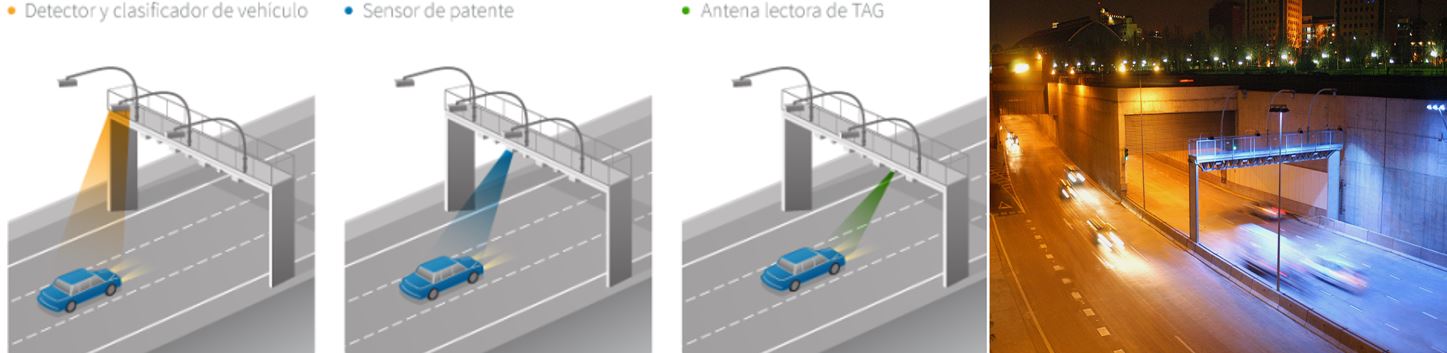 Ciclo do Free Flow
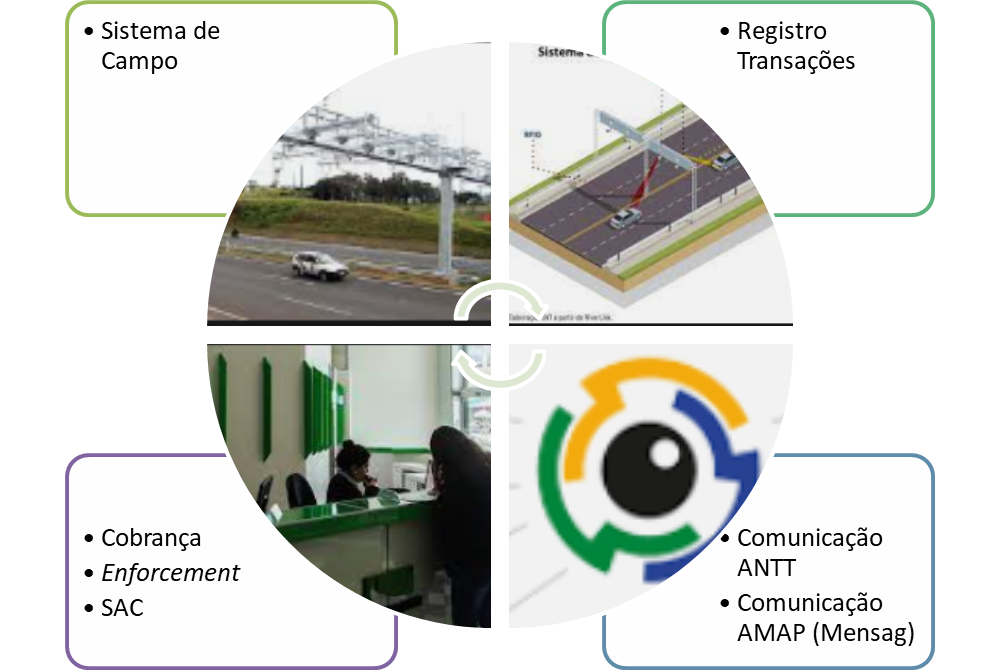 Regramento Geral
Legislação Federal:


Previsto pela Lei nº 14.157/2021 – alteração do CTB

Regulamentada pela Resolução CONTRAN nº 984/2022 – identificação via PIV e TAG

O usuário tem 15 dias após a passagem para efetivar o pagamento ou sujeita-se a infração de natureza grave com multa de R$ 195,23 e 5 pontos na carteira

Usuário de TAG tem benefícios em relação ao identificado pela PIV: DBT+DUFF
Modelo em testes (Sandbox de 2 + 1 anos)
BR-101/RJ – trecho RJ – Ubatuba - Substituição de Praças de Pedágio por Pórticos

Previsão de contadores de veículos em outros pontos (avaliar futuros pórticos)

Evitou-se significativo impacto ambiental na região, que seria gerado (praças e filas nos pedágios)

Pagamento por TAG ou Autopagto - site concessionária, chatbot, rede credenciada
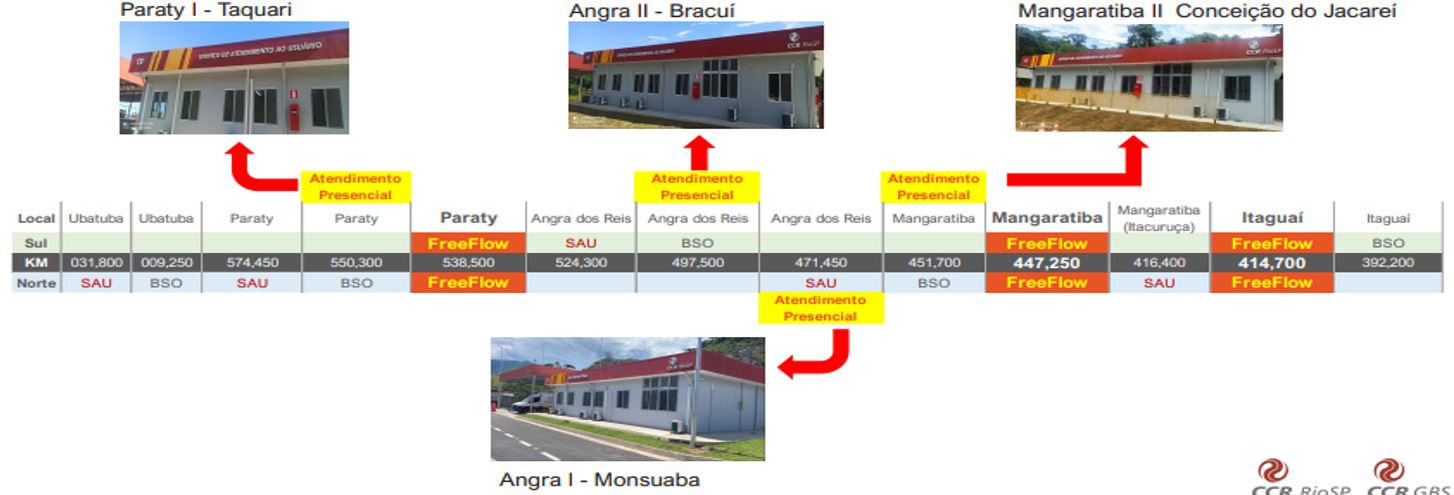 Valores Recebidos Conforme Diferentes Meios de Cobrança
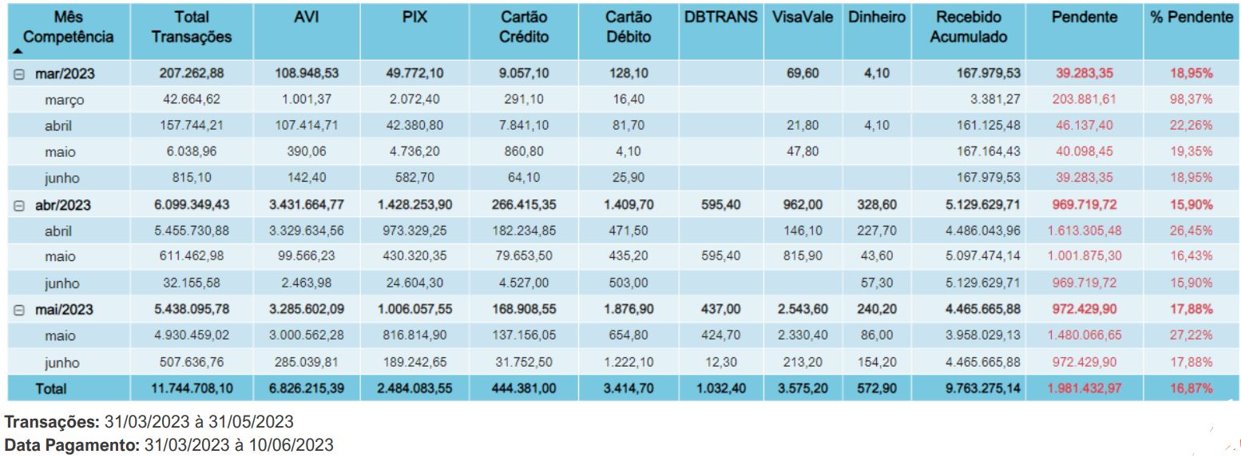 Obrigado!
SUROD